Document Lending & Supply at the British Library
Matthew Lambert
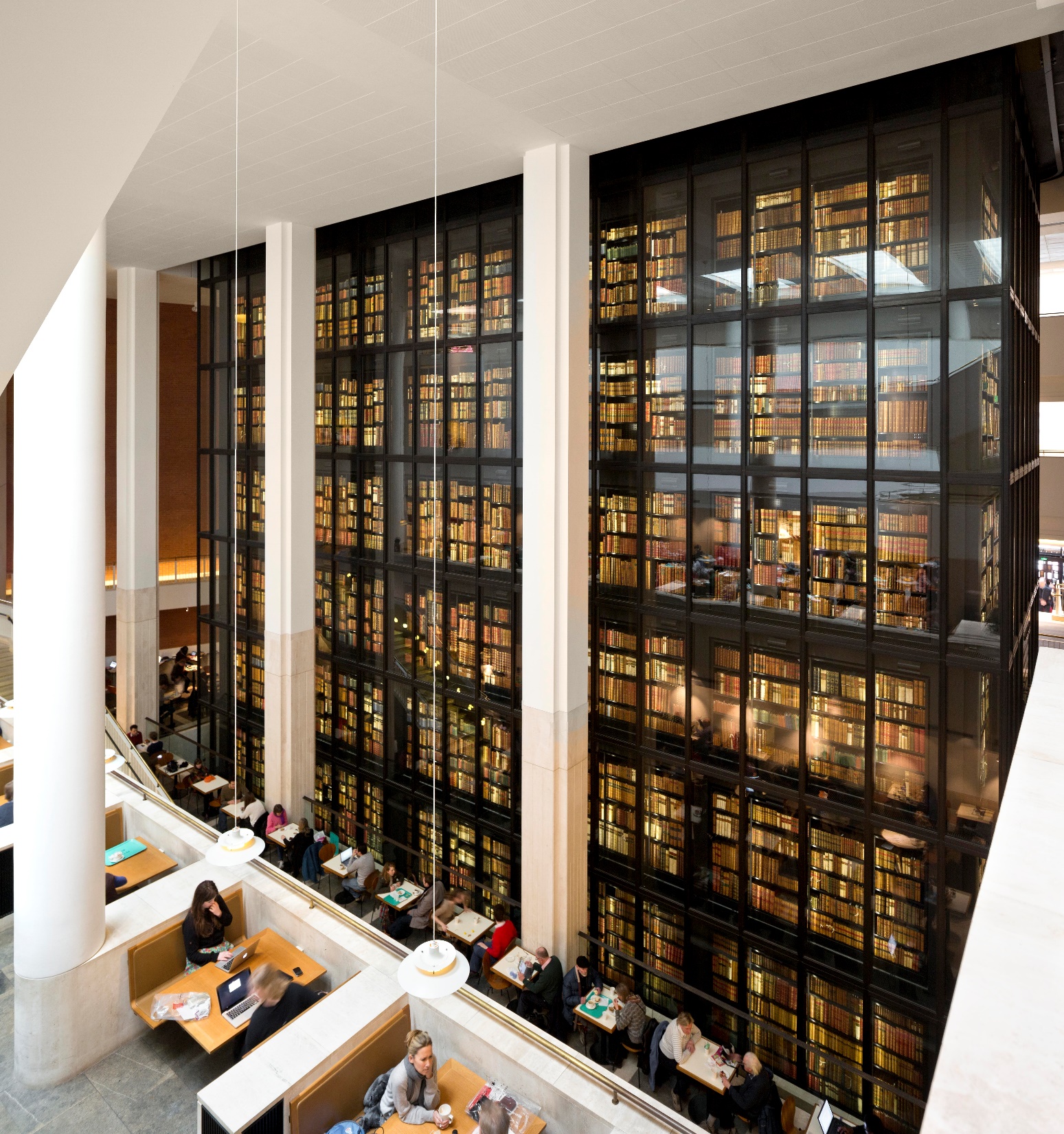 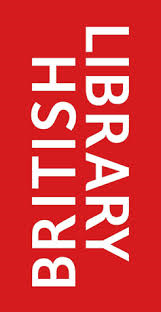 The British Library
National Library

Approximately 180 million items

Legal Deposit Library
2
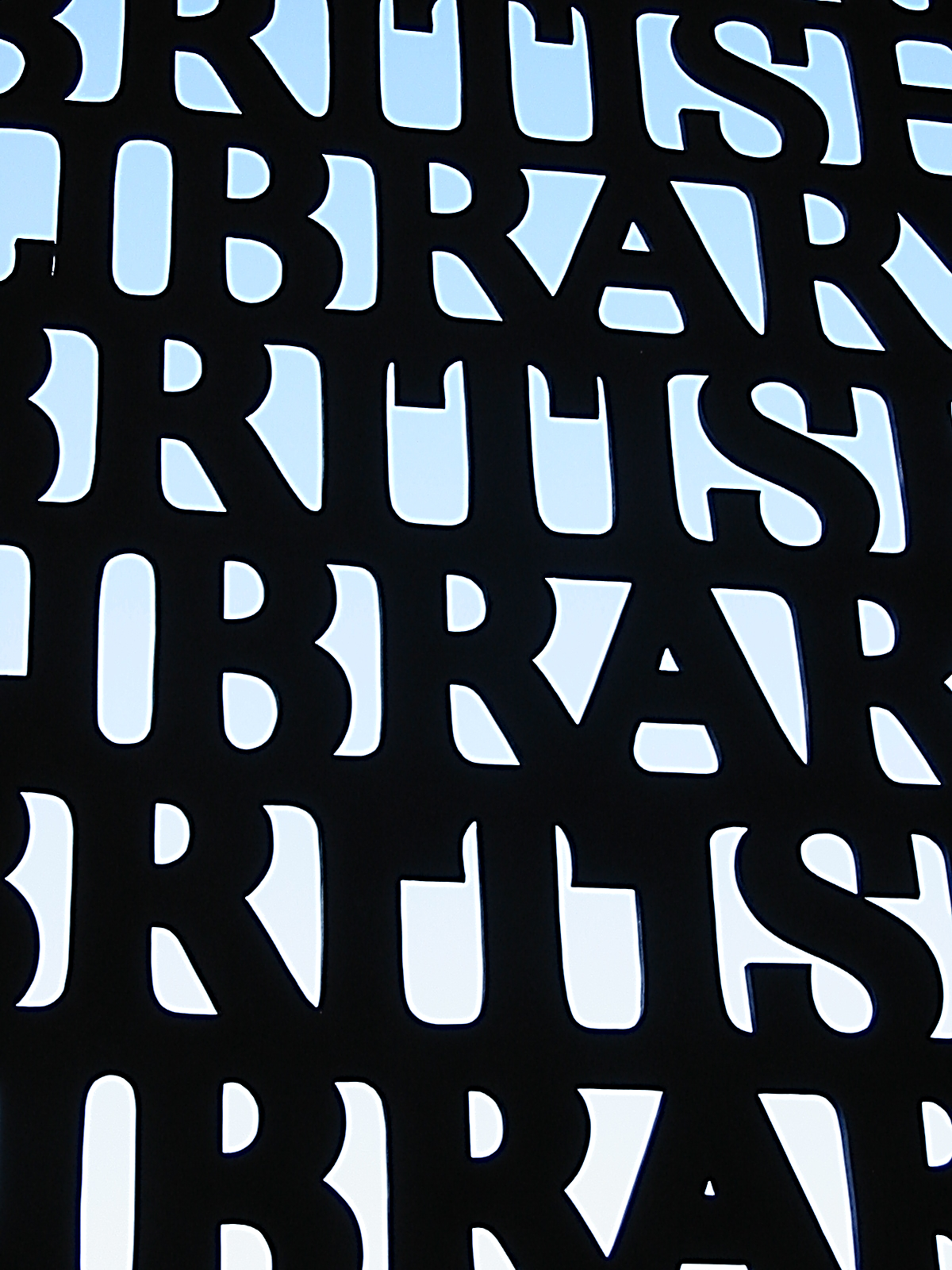 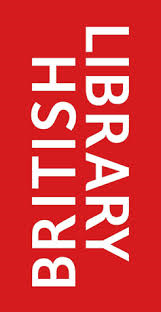 Supplying British Library Content
Not just lending – often able to provide copies instead

Separate from users making copies

Several routes depending on use and customer type

Formats – 80% of requests provided electronically
3
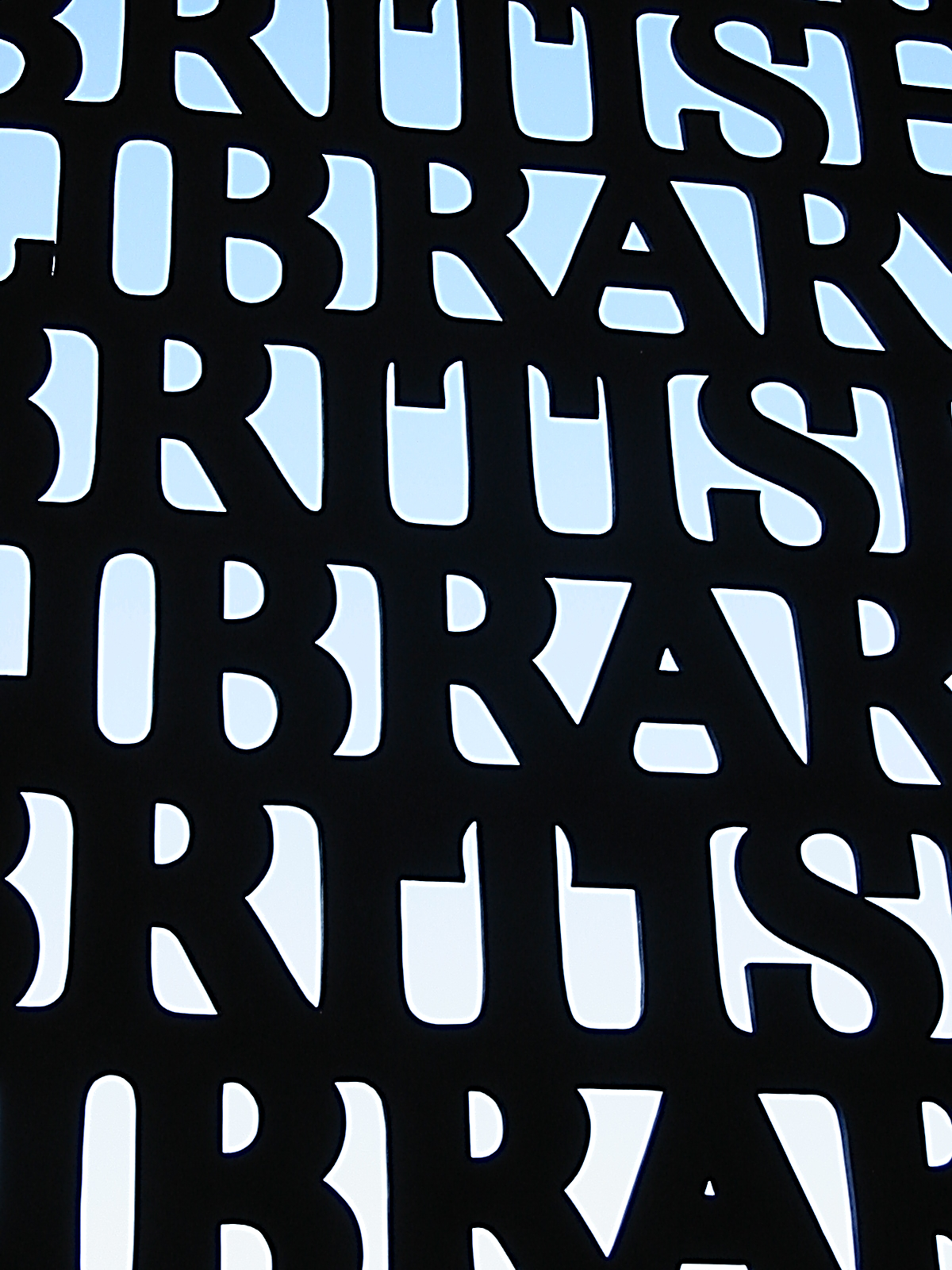 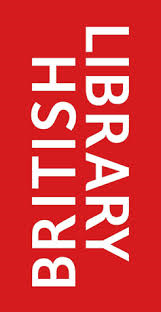 It’s never simple is it…
4
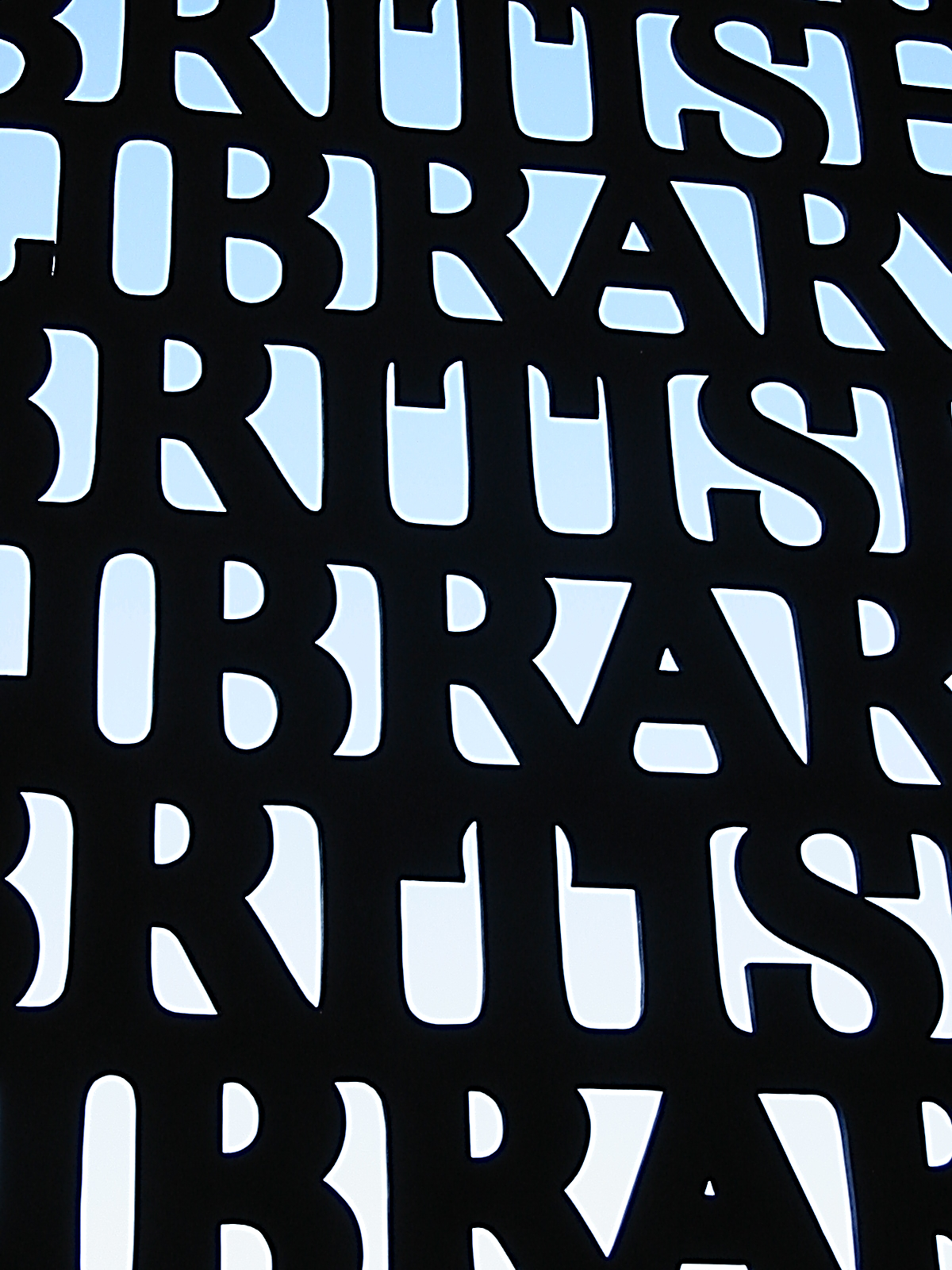 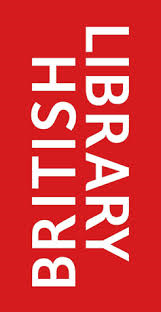 Many routes to providing content
5
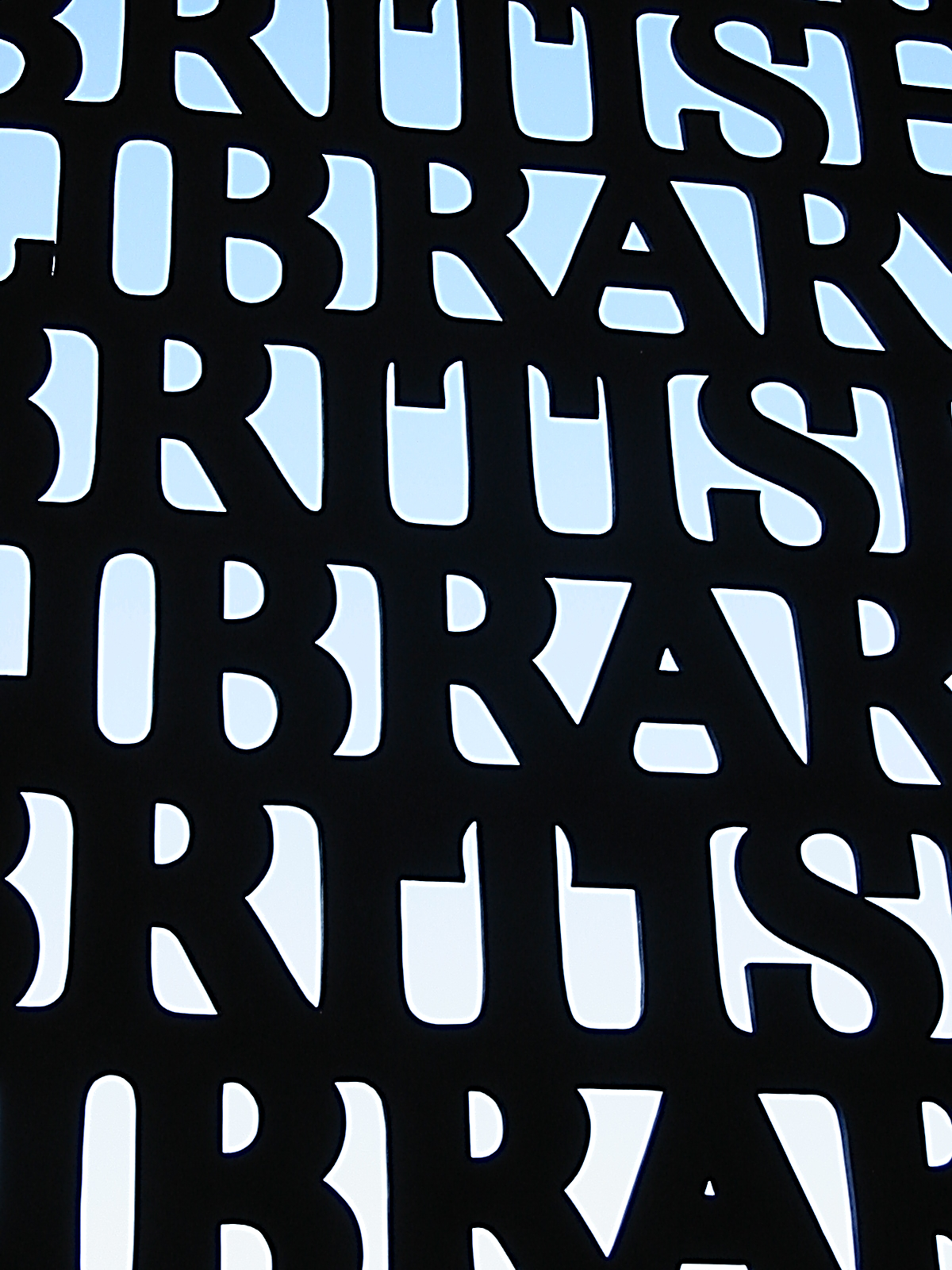 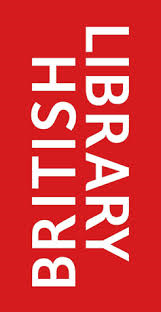 Accessible Copies – For Disabled Users
s31A – s31F CDPA
Marrakesh Treaty changes – impact of Brexit… 
Legal deposit restrictions
Paperwork requirement to track requests

Pilot of new centralised system 
Single dedicated account
Single blanket request form 
More transparent pricing
6
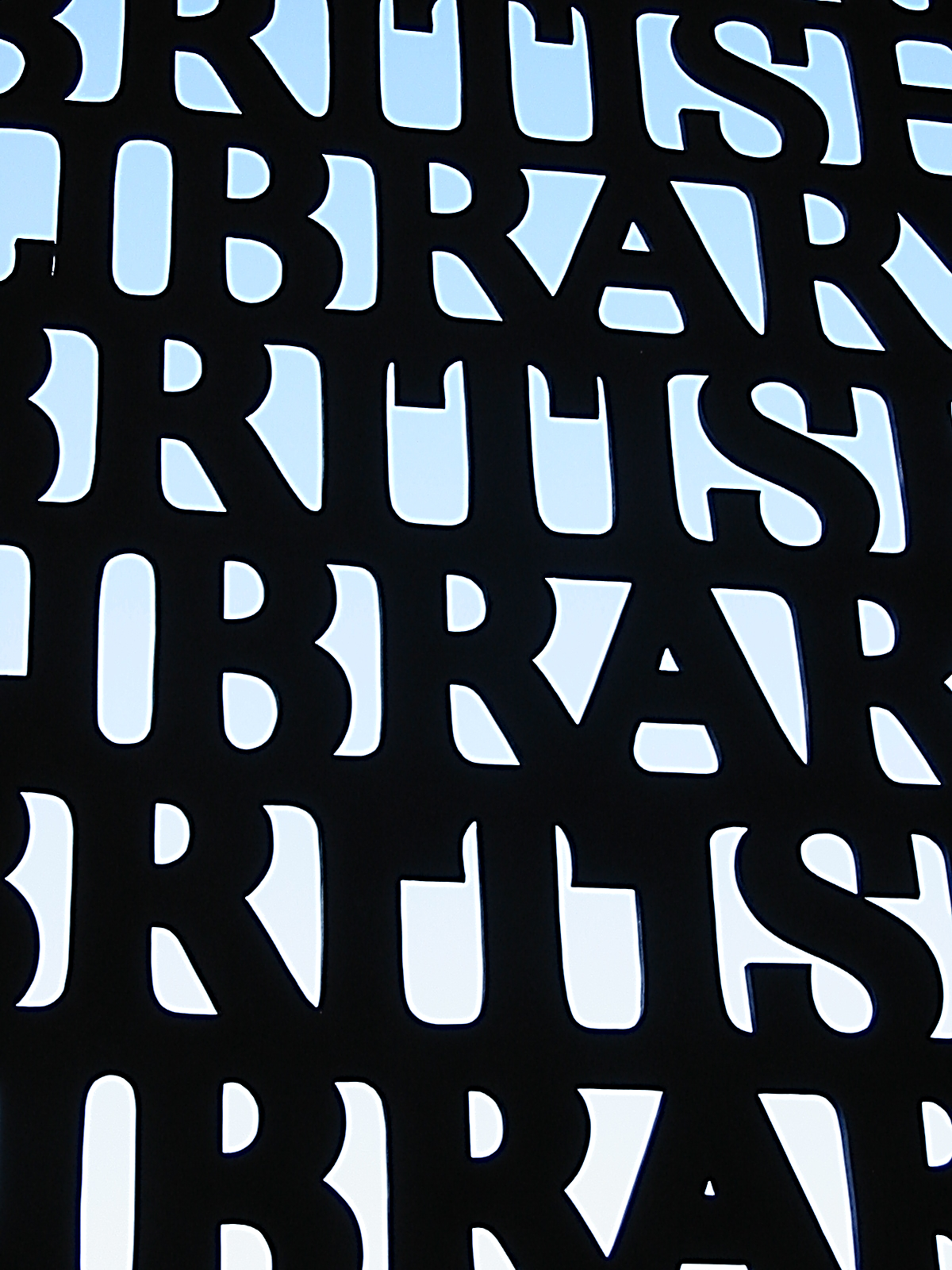 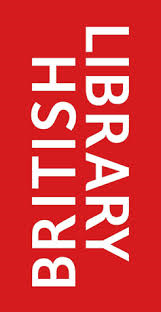 Library Privilege
s42A – s43A CDPA
Restricted to Private Study or Non-Commercial Use
A ‘reasonable amount’ or the whole work
Legal Deposit / Non-Print Legal Deposit restrictions

Declaration – legal requirement
Mechanism – A document supply account required (ordering via BL On Demand, ARTemail, or APIs in library systems)
7
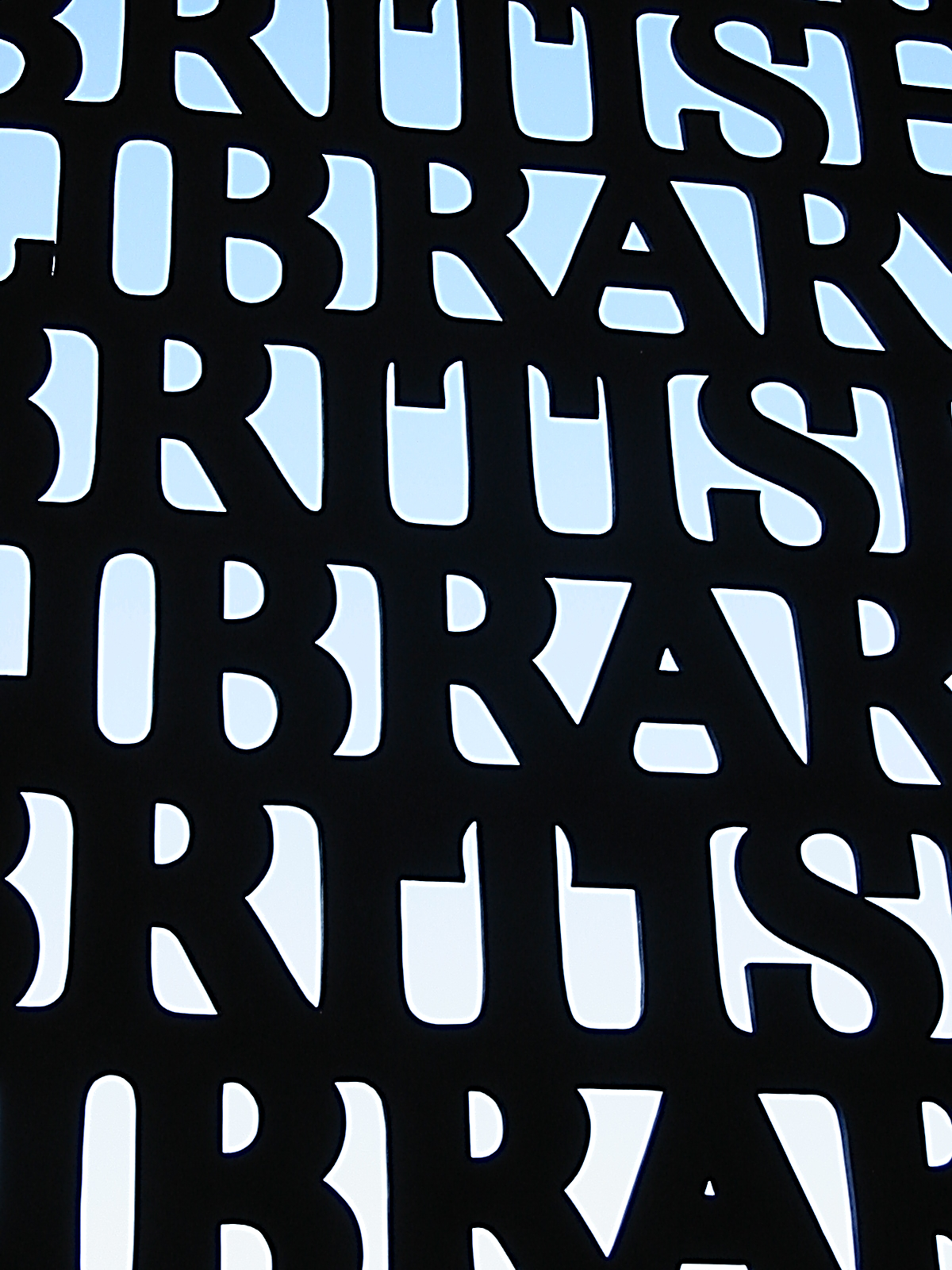 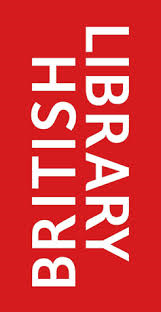 Judicial Proceedings
Orders via BL On Demand 
Though separate account to Library Privilege account as often commercial 

Paperwork – BL requirement, not legislative
8
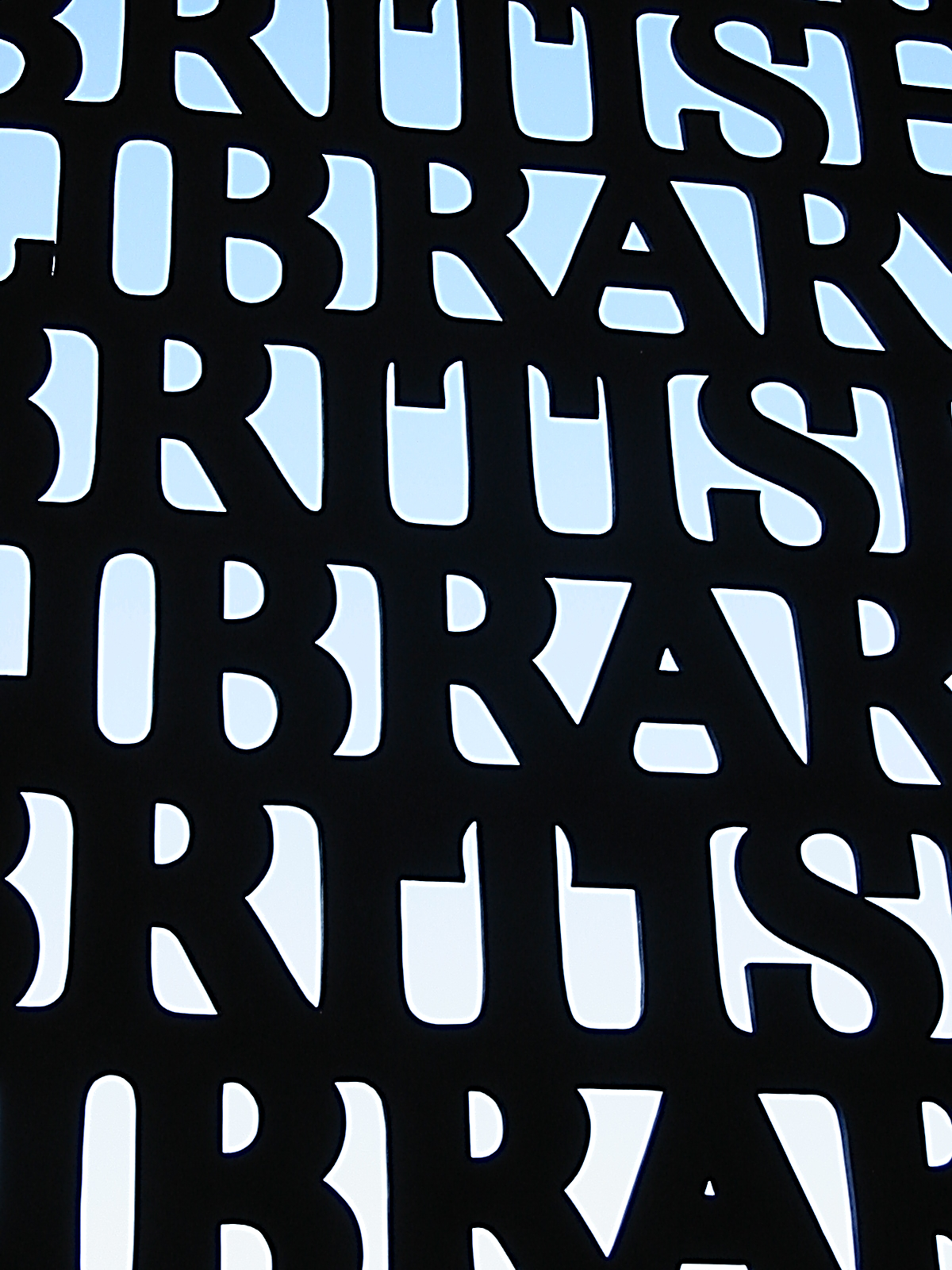 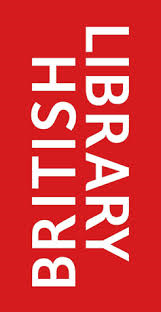 Lending
We only lend from our Document Supply Collection (used to be known as national lending collection) 
So not all our collection can be borrowed - Legal Deposit collection is especially restricted 
Have had to implement cut-off date to avoid damaging older items
Order via usual document supply routes

Order numbers have been dropping
Currently no e-lending – we’ve received insufficient interest in it so we haven’t developed systems and platforms to enable this
9
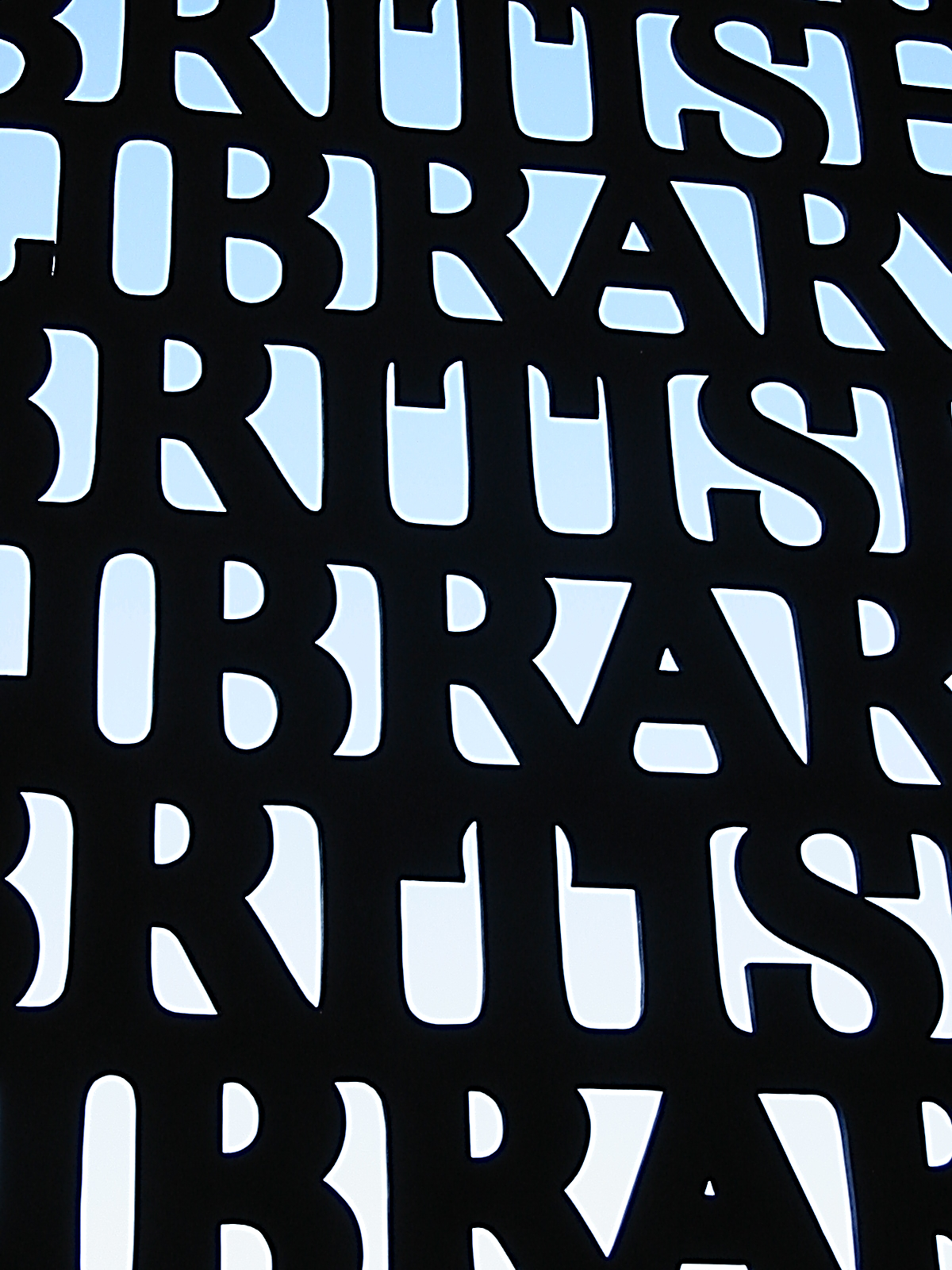 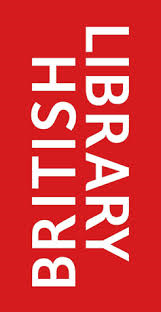 Copyright Fee Paid
Not copyright issues, instead contractual
British Library is able to do this as a part of agreements with publishers
Fee passed on to publishers

Useful when uses fall outside of ‘non-commercial’ or ‘accessible’ 
Works with CLA license
10
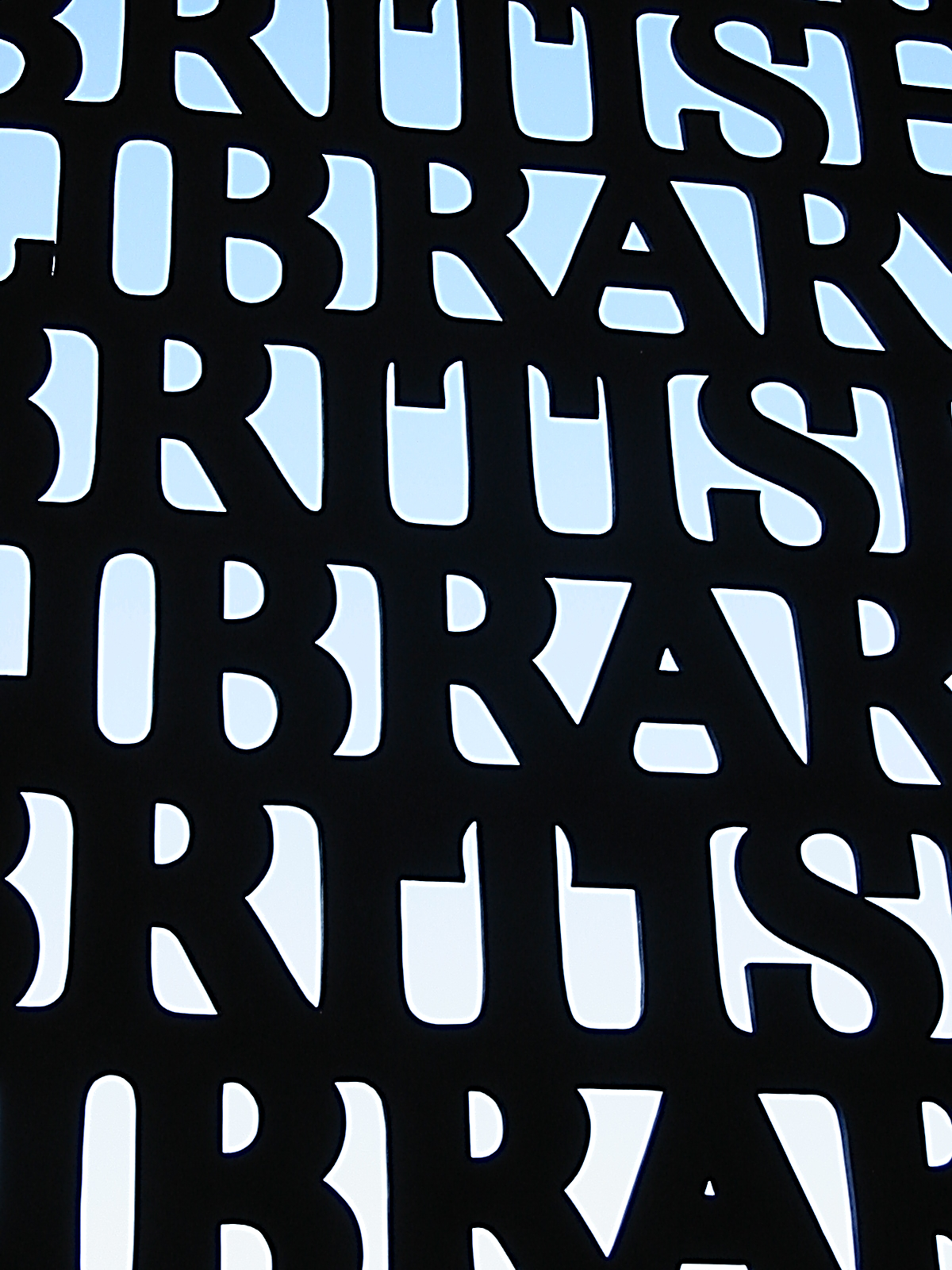 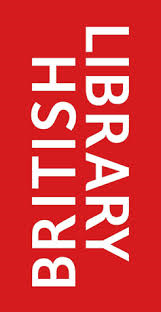 In Summary – Who, What & How…
There are lots of ways we can lend or supply items

There are three key questions: 
Who is it for? 
What is it going to be used for? 
How much is needed? 

Knowing that will define what the most appropriate route is.
11
Thank youmatthew.lambert@bl.uk
12